Figure 5. Purkinje cell loss in posterior lobules of βIII-/- mice accelerated by additional early loss of ...
Hum Mol Genet, Volume 25, Issue 20, 15 October 2016, Pages 4448–4461, https://doi.org/10.1093/hmg/ddw274
The content of this slide may be subject to copyright: please see the slide notes for details.
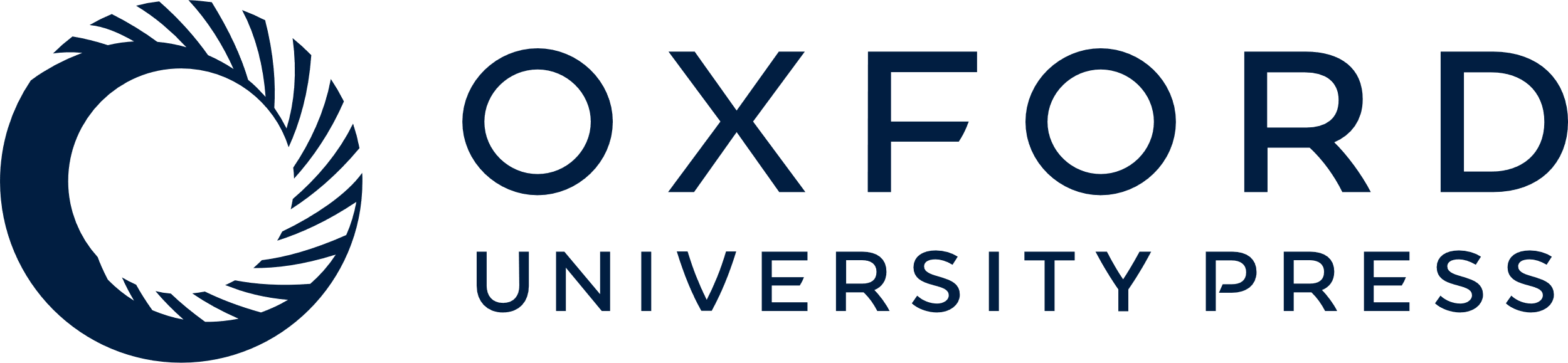 [Speaker Notes: Figure 5. Purkinje cell loss in posterior lobules of βIII-/- mice accelerated by additional early loss of GLAST. (A) Coronal cerebellar sections from 1-year-old WT and βIII-/- mice immunostained with anti-calbindin antibody. (B) Quantification of Purkinje cell density in 1-year-old WT and βIII-/- mice. (C) Representative confocal images, from coronal sections, of lobules VIII and IX from 3-month-old mice immunostained with anti-calbindin antibody. (D) Quantification of mean Purkinje cell density in lobules VIII, IX, X and Crus II of hemispheres. All data are means ± SEM, N = 3 for each genotype. Bar, 50 μm.


Unless provided in the caption above, the following copyright applies to the content of this slide: © The Author 2016. Published by Oxford University Press.This is an Open Access article distributed under the terms of the Creative Commons Attribution License (http://creativecommons.org/licenses/by/4.0/), which permits unrestricted reuse, distribution, and reproduction in any medium, provided the original work is properly cited.]